AAHA Compliance Breakout
May 22, 2019
Utility allowance
For properties where the home funds were committed on or after August 23, 2013 must use one of the following:
Energy Consumption model
Hud utility Schedule model
Local utility provider
Utility Allowance
Energy Consumption Model
Relationship between the owner and provider of the energy consumption model
60-day period to submit the request
90-day Approval period
Must be renewed at least once every 12 months
Not required for all properties
Utility Allowance
HUD Utility Schedule Model
Utility rate sheets must be provided with the request
Don’t forget about the tax rate % and Extra Fees
Utility rates must be no older than 60 days old
90 day implementation period
Must be renewed at least once every 12 months
Alabama power Ndr-Ecr Factor
To calculate the AL Power May ECR factor do the following:
.75+22.980=23.73/1000=.02373
.02373 should be entered as an Extra Fee
Utility Allowance
Local utility provider
The allowance must be from the provider
Monthly bills from your tenants used to get an average will not be accepted unless you can get the local utility provider to sign off on your work
Property Damage notification
It is available in the compliance section of the ahfa website
Must be submitted if the following happens:
Household displaced
Major damage (flood, storm, fire, etc.)
In the future, we will have an Amenity Damage notification
Rent roll is important
Set-aside report
Vacancy report
Income qualified
Gross rent
Full-time student household
Disability/homeless election
Join our mailing list
Everyone needs to add themselves to this list
It is located in the compliance section of the ahfa website
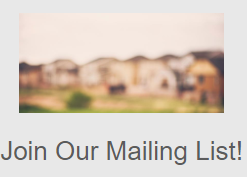 Disabilities/Homeless election
This election form is a part of the application for projects submitted 2016, 2017, 2018, and moving forward
Owner’ s election
Application requirements
Eligible Households
Disabilities/Homeless election
At initial lease up, you Must wait 90 days before renting a unit to an otherwise eligible applicant
Marketing efforts must be documented
Must maintain a separate waiting list of eligible disabled and/or homeless applicants
After initial lease up, if you have zero eligible applicants on your waiting list, you have notified the local and/or regional service provider and ahfa, you can rent the unit to an otherwise eligible applicant
Disabilities/Homeless election
The following form must be in the household file:
Disability Self Certification
Homeless certification
DMS AUTHORITY ONLINE MANAGEMENT System
It is best to have everyone who uses the system register individually
Issue with Sharing usernames and passwords
If you forget the information, I can only assist the registered user
DMS AUTHORITY ONLINE MANAGEMENT System
Currently we recommend updating the system on a monthly basis
In the future, this will be a requirement
DMS AUTHORITY ONLINE MANAGEMENT System
Importing
Make sure you send the required data for each event type
Move-in, transfer in and out, recertify, move-out, composition updates are the only importable event types
You cannot import rent updates and student updates
Import instructions can be found in the compliance section of the ahfa website
DMS AUTHORITY ONLINE MANAGEMENT System
Event Details
Rent level % 
income level % 
funding program
DMS AUTHORITY ONLINE MANAGEMENT System
Move-in Event 
Total household income
Household income at move-in
DMS AUTHORITY ONLINE MANAGEMENT System
Utility allowances
You must create the utility allowance(s)
Be very specific with description of the allowance
Once created, you are able to copy them forward
The allowance will last for 12 month plus 90 days
DMS AUTHORITY ONLINE MANAGEMENT System
Finalizing the year
Enter tenant events before finalizing
January 1st until December 31st
DMS AUTHORITY ONLINE MANAGEMENT System
Annual Owner Certification
Make sure you are in the correct effective year 
Make sure to click on the submit button when completed